جامعــــــة محمد خيضــــــــــــر
جامعــــــة محمد خيضــــــــــــر
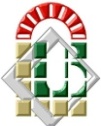 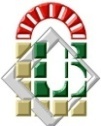 بــســكــــــــــــرة
بــســكــــــــــــرة
وزارة التعليــــم العالـــــي والبحــــث العلمــــيجامـــعة محمد خيضر  بسكرةكليـة العلـوم الاقتصـادية، التجارية وعلـوم التسييـرقسـم  علـوم التجارية
مقياس
تسيير المؤسسة
المحاضرة الخامسة: 
وظائف التسيير -  وظيفة التحفيز
( نظريات التحفيز)
السنة ثانية ليسانس
علوم مالية و محاسبية
إعداد
 الدكتورة رقية منصوري
عناصر المحاضرة
نظريات المحتوى:
نظرية الحاجات لـ (ماسلو Maslow)
نظرية ERG لـ( ألدرفير Alderfer)
نظرية الحاجات المكتسبةلـ ( ماكليلند  Mac Clelland)
نظرية  العاملين لـ (هازاربيرغ Herzberg )
نظرية X وY لـ ( دوجلاس ماكريجور Mac Gregor)

نظريات العملية التحفيزية( المسار):
نظرية التوقع لـ(فروم Vroom)
 نظرية العدالة ( الإنصاف ) لـ (Adams)
نظرية تحديد الأهداف

نظرية التعزيز ( التدعيم )
نظريات التحفيز
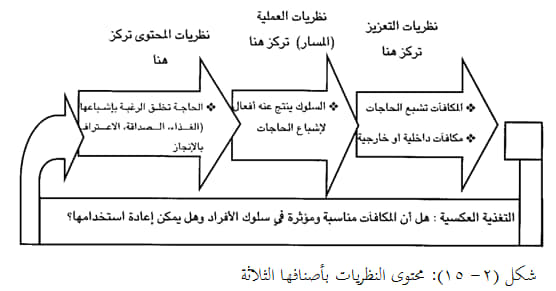 المصدر: (العامري و الغالبي، 2007، صفحة 461)
نظريات المحتوى
نظرية الحاجات لـ (ماسلو Maslow)
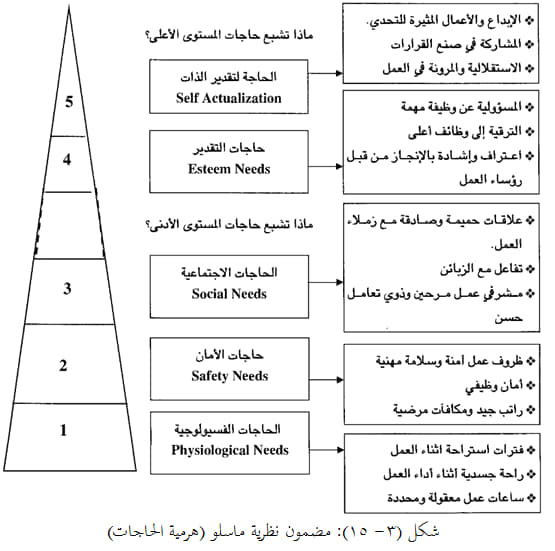 المصدر: (العامري و الغالبي، 2007، صفحة 462)
نظريات المحتوى
نظرية ERG لـ( ألدرفير Alderfer)
نظرية ERG                        نظرية Maslow
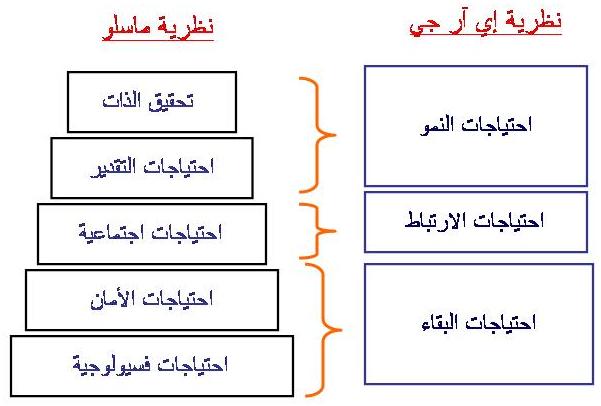 نظريات المحتوى
نظرية الحاجات المكتسبة لـ ( ماكليلند  Mac Clelland)
الحاجة إلى 
السلطة
الحاجة إلى 
الانتماء
الحاجة إلى 
الإنجاز
رغبة الفرد في     المناصب القيادية و ممارسة التأثير في الآخرين       و السيطرة .
رغبة الفرد في    النجاح والتفوق، ووضع أهداف   يمكنه تحقيقها.
رغبة الفرد في أن يكون محبوبا لدى زملائه ورؤساءه ومرؤوسيه.
نظريات المحتوى
نظرية  العاملين لـ (هازاربيرغ Herzberg )
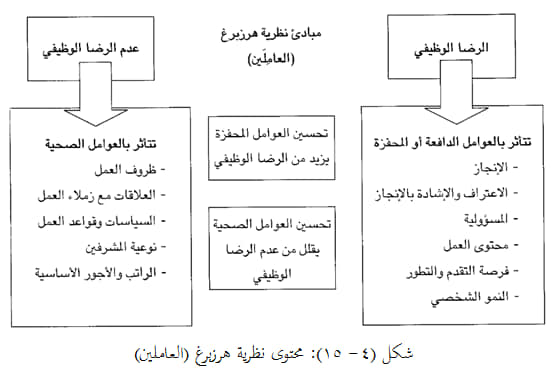 المصدر: (العامري و الغالبي، 2007، صفحة 464)
نظريات المحتوى
نظرية X وY لـ ( دوجلاس ماكريجور Mac Gregor)
نظريات العملية التحفيزية( المسار)
نظرية التوقع لـ(فروم Vroom)
M = E × I × V
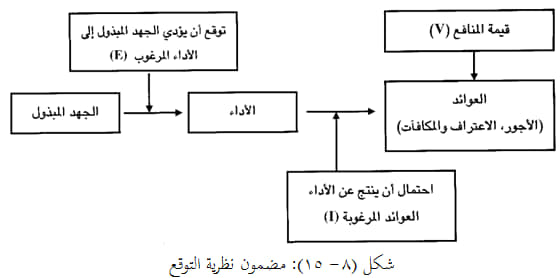 المصدر:  (العامري و الغالبي، 2007، صفحة 468)
نظريات العملية التحفيزية( المسار)
نظرية العدالة ( الإنصاف ) لـ (Adams)
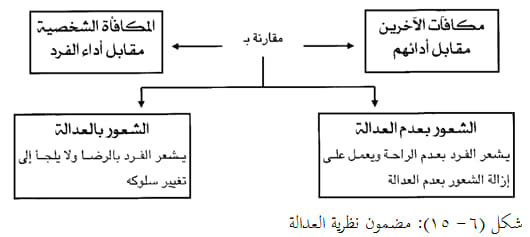 المصدر:  (العامري و الغالبي، 2007، صفحة 466)
نظريات العملية التحفيزية( المسار)
نظرية تحديد الأهداف
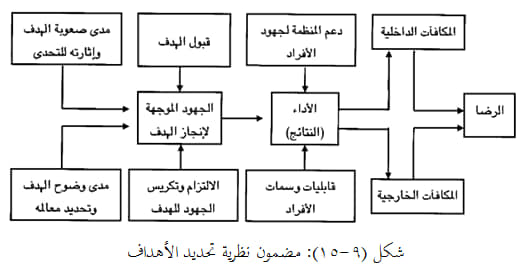 المصدر:  (العامري و الغالبي، 2007، صفحة 469)
نظرية التعزيز ( التدعيم )
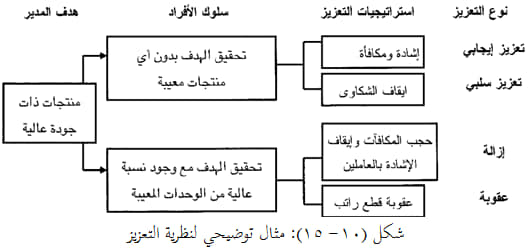 المصدر:  (العامري و الغالبي، 2007، صفحة470 )